y tá
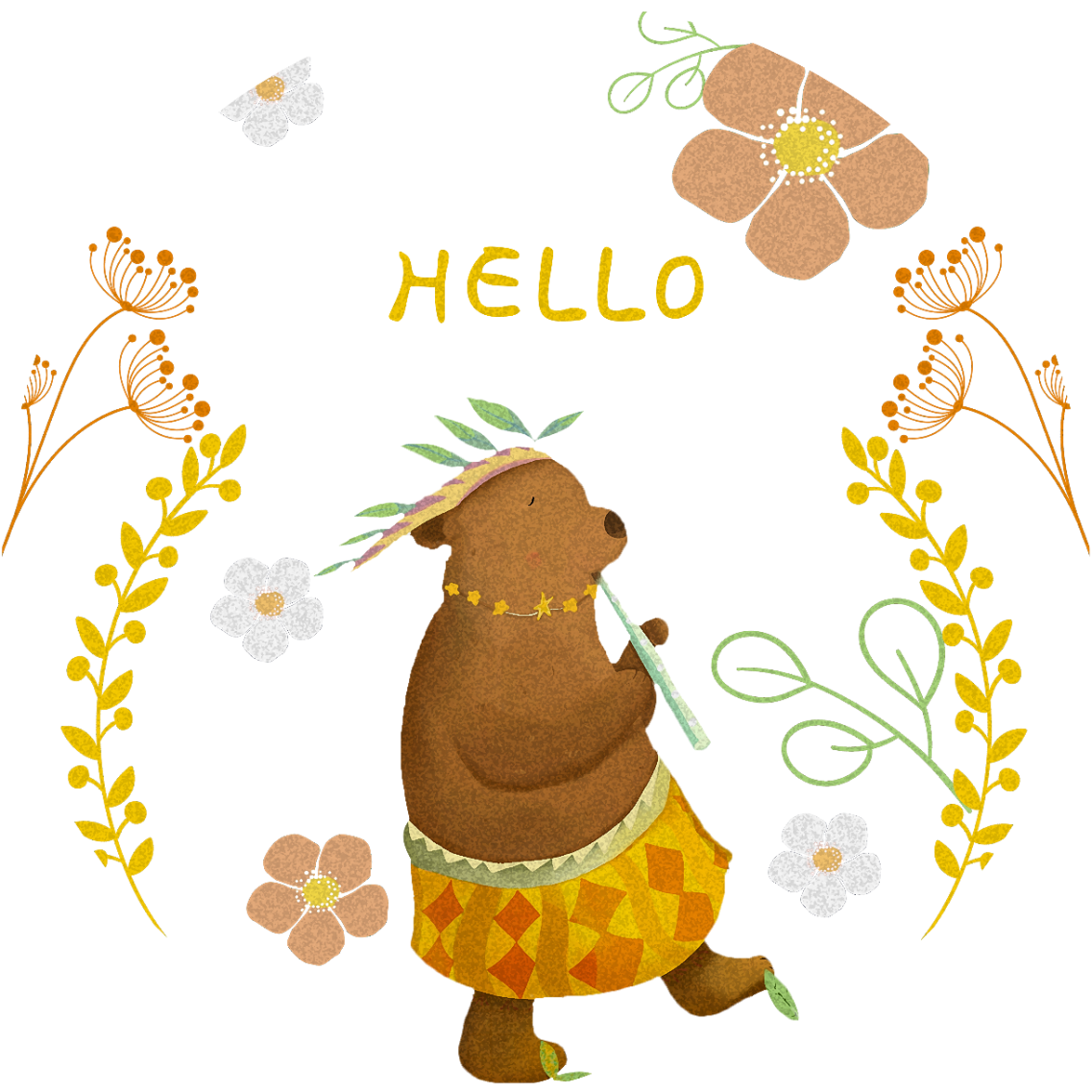 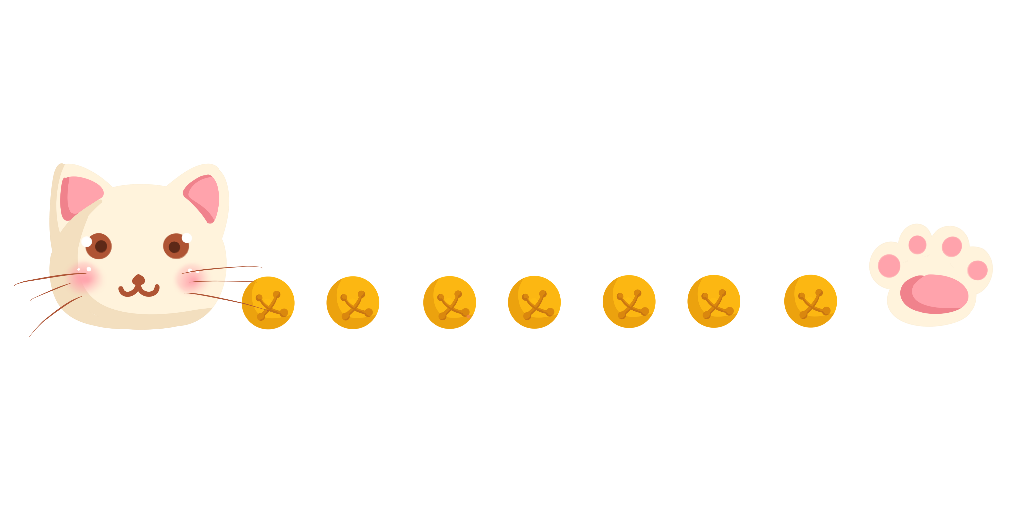 đá quý
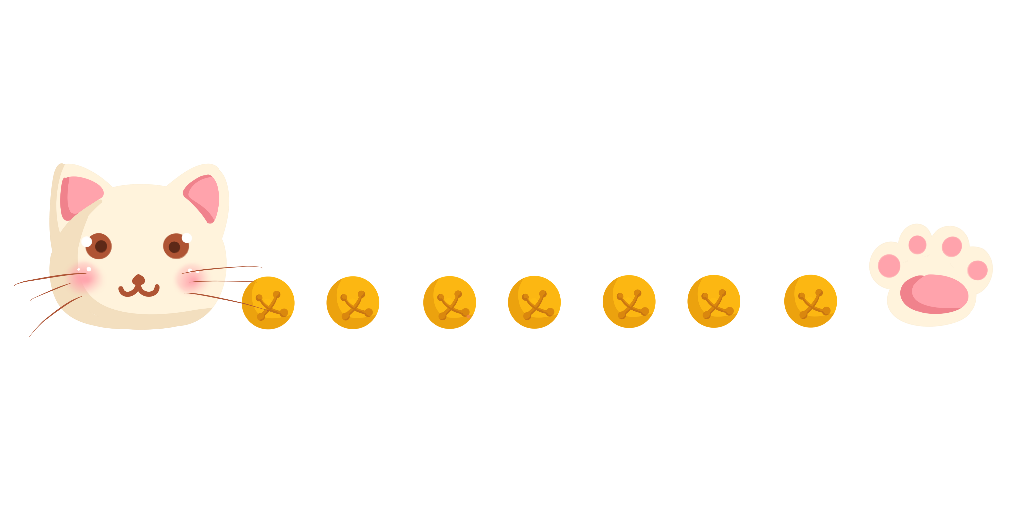 dã quỳ
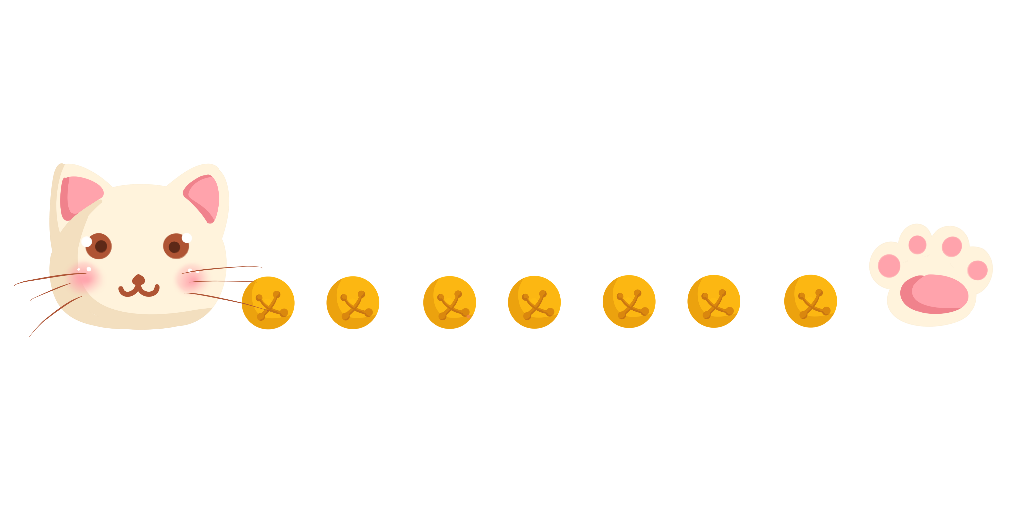 KHỞI ĐỘNG
quỹ
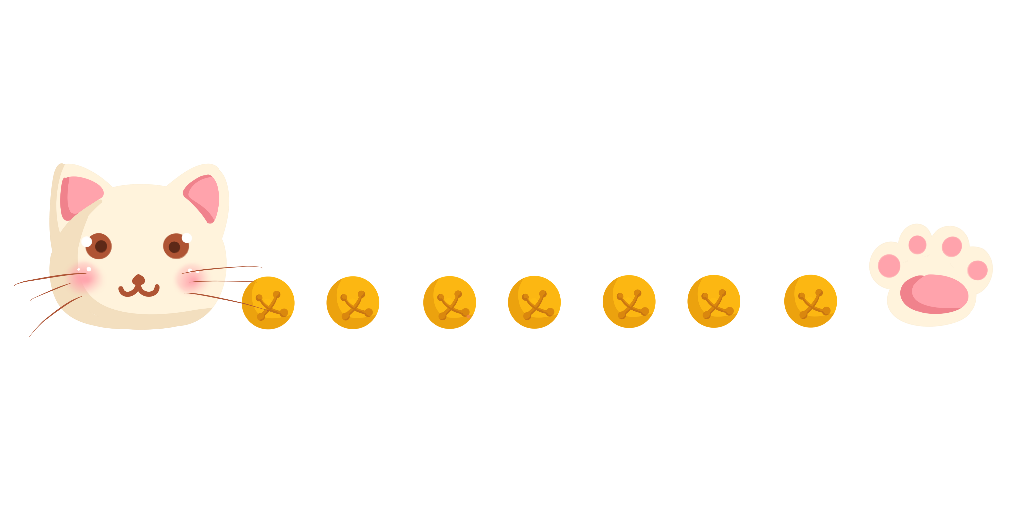 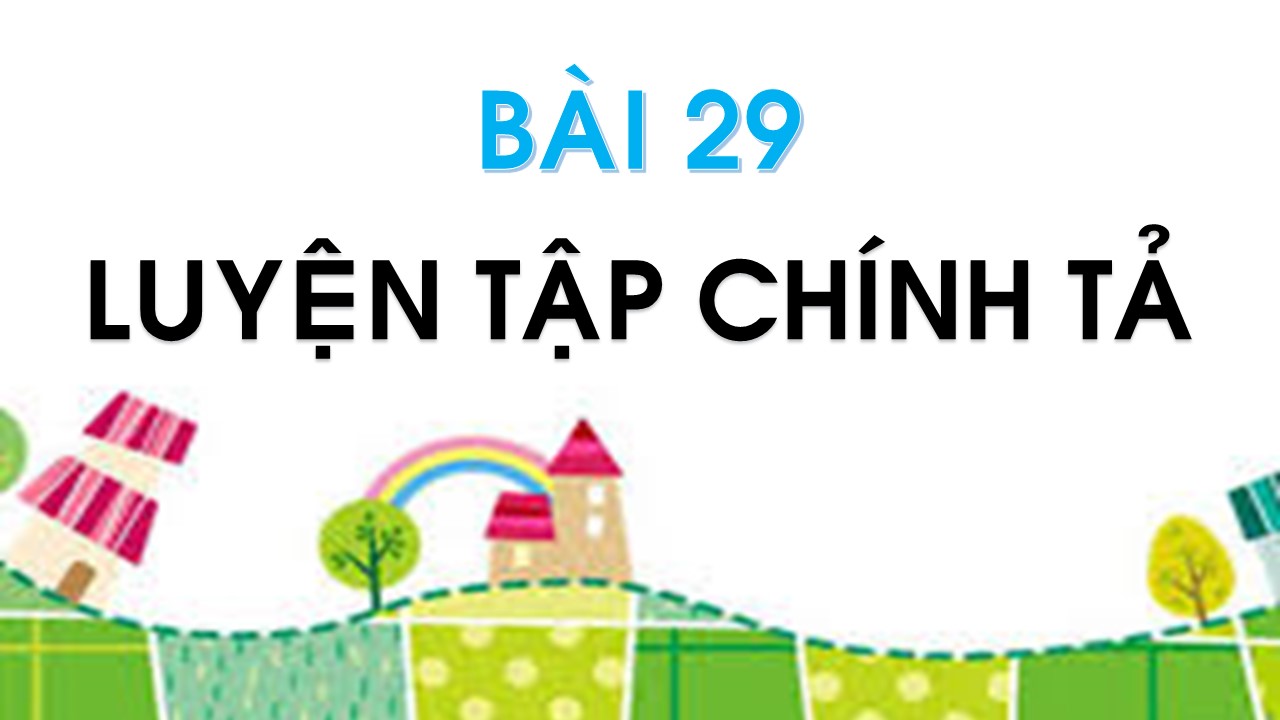 Phân biệt c với k
1
a. Nói
cọ
cô
cư
cò
cá
cổ
cỡ
kệ
ki
kề
kế
kẻ
kỉ
kẽ
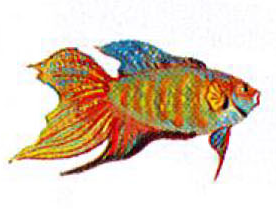 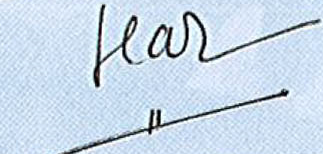 câu cá
chữ kí
b. Ghi nhớ
ki
ca
i
a
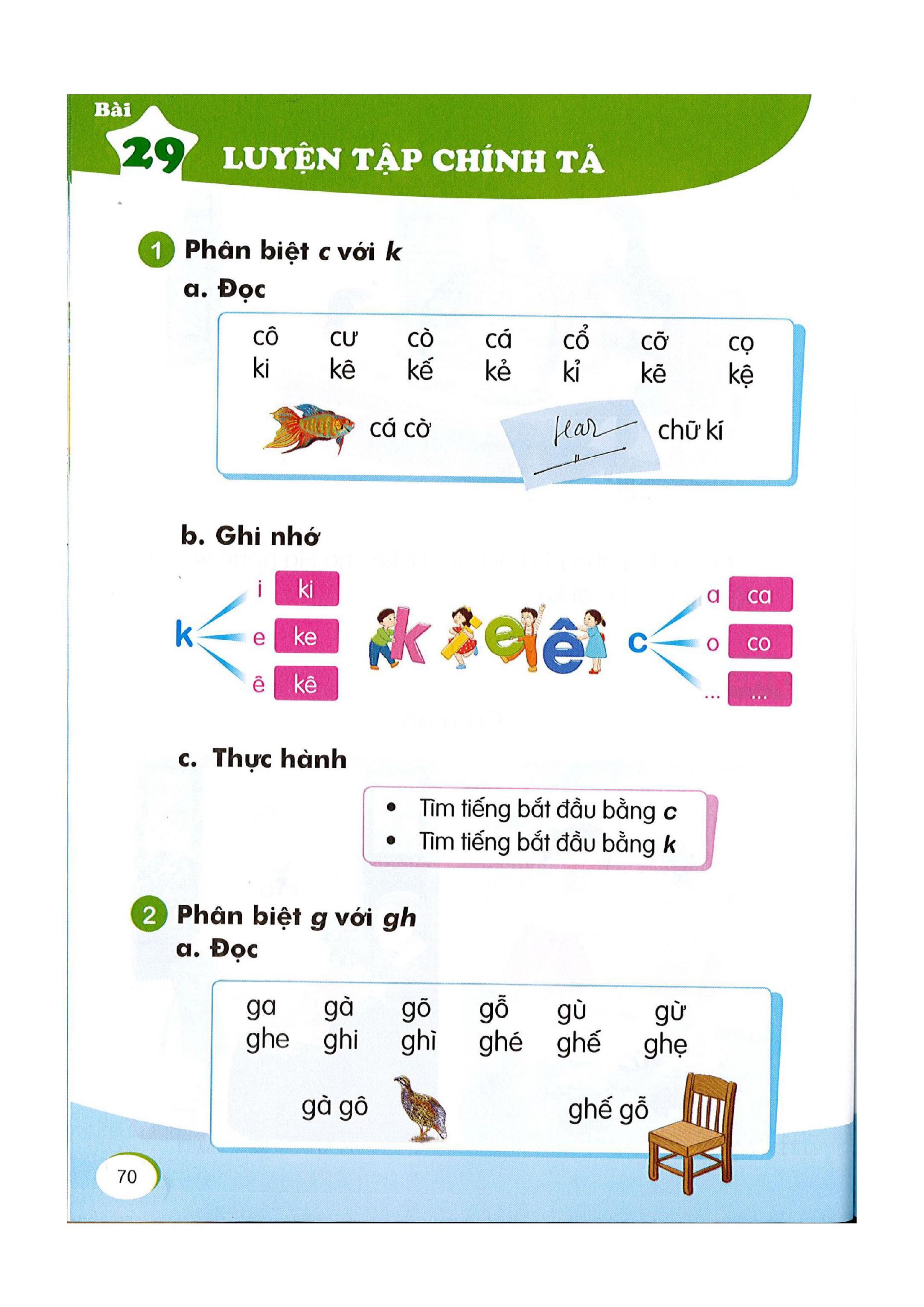 k
c
o
e
ke
co
ª
kª
…
…
c. Thực hành
- Tìm tiếng bắt đầu bằng chữ c
cà
cau
cua
cá
của
có
- Tìm tiếng bắt đầu bằng chữ k
kí
ké
kẻ
kêu
kều
Phân biệt g với gh
2
a. Nói
ga
gà
gõ
gỗ
gù
gừ
ghé
ghẹ
ghe
ghi
ghì
ghế
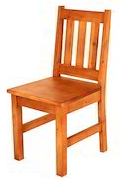 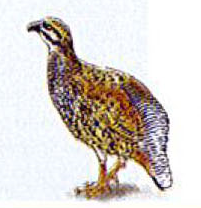 gà gô
ghế gỗ
b. Ghi nhớ
ghi
ga
i
a
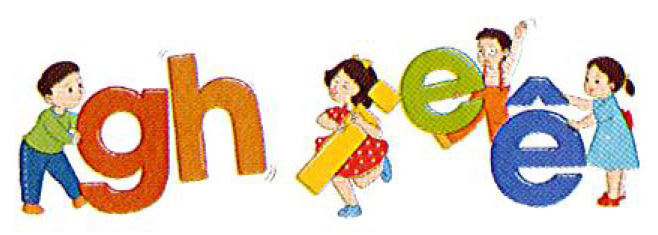 g
gh
o
e
ghe
go
ª
…
…
gheâ
c. thực hành
- Tìm tiếng bắt đầu bằng g
ga
gả
gá
gà
- Tìm tiếng bắt đầu bằng gh
ghe
ghi
ghê
ghé
Phân biệt ng với ngh
3
a. nói
ngà
ngô
ngừ
ngủ
ngõ
ngự
nghỉ
nghề
nghệ
nghe
nghé
nghĩ
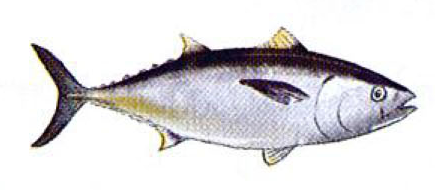 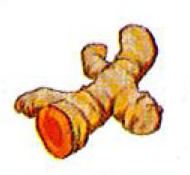 củ nghệ
cá ngừ
b. Ghi nhớ
nghi
nga
i
a
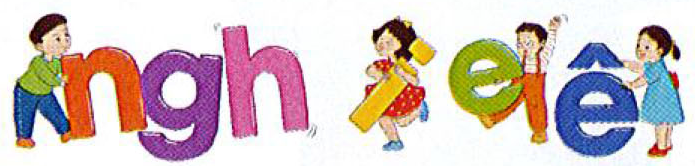 ng
ngh
o
e
nghe
ngo
ª
…
…
ngheâ
c. Thực hành
- Tìm tiếng bắt đầu bằng ng
ngõ
ngủ
ngỏ
ngu
- Tìm tiếng bắt đầu bằng ngh
nghe
nghê
nghé
nghĩ
Dặn dò.......................................